Муниципальное общеобразовательное учреждение  «Новгородская средняя школа им. В.Н. Лесина , филиал Новгородский детский сад.
Конкурс для педагогов на тему                    
«В здоровом теле – здоровый дух!»
Номинация: «Полезны всегда – солнце, воздух и вода!»
Мы живем в детском саду под таким девизом:
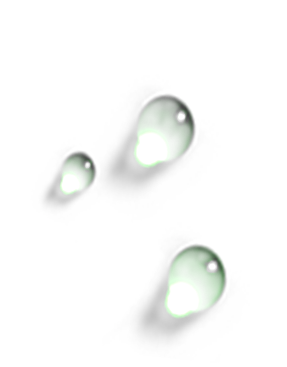 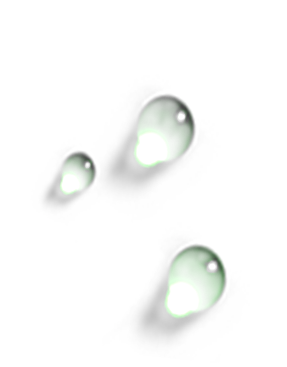 28 ноября у нас проходил спортивный праздник«Мы готовы к ГТО»
Ждём гостью праздника
На спортивную площадку Приглашаем,  дети вас, Праздник ,спорта и здоровьяНачинаем мы сейчас.
Вот и наша гостья : Не простая я спортсменка, я – колдунья – рекордсменка!
Разминка перед сдачей нормативов
Начинаем испытания, Желаем вам нас удивить, Преодолеть все на пути преграды  И в каждом виде спорта победить!.
Прыжок с места
Наклоны на скамейке
Отжимание от пола
Поднимание туловища
Мы отгадываем спортивные загадки
Подведение итогов.
На память с победителем
Спасибо за внимание